APPELÉS
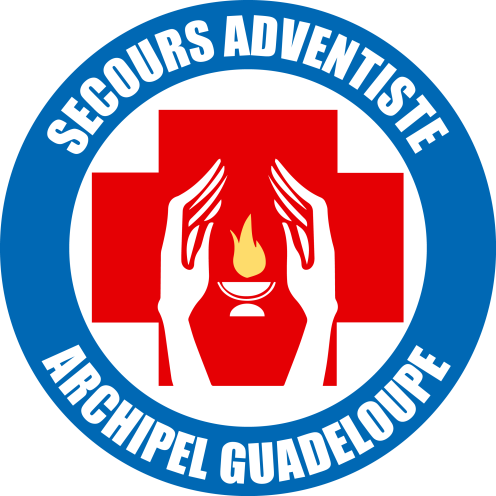 À ACCOMPLIR
UNE MISSION
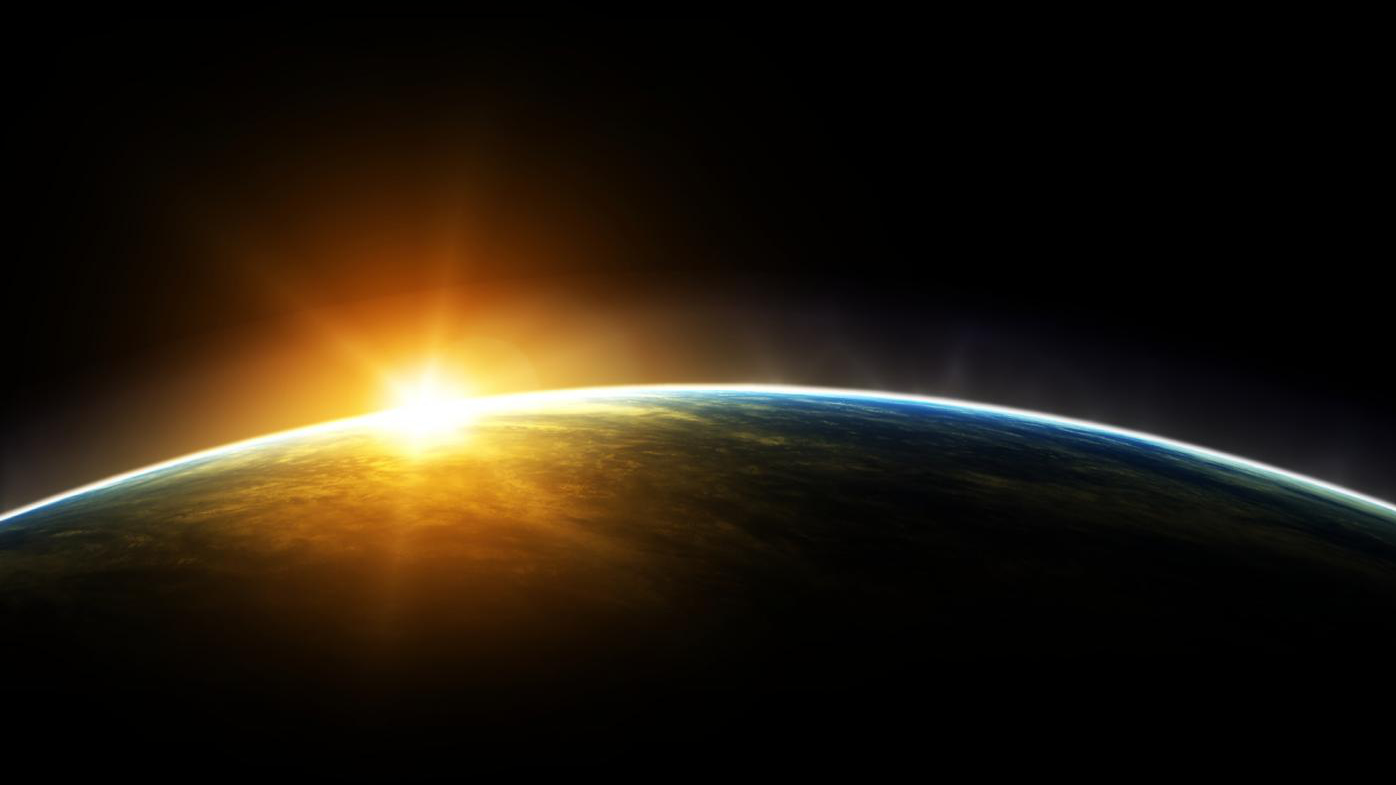 SPÉCIALE
injustice
colère
misère
effets
grève
catastrophes naturelles
crime
abus
crise économique
temps difficiles
mondial
chômage
violence
guerre
souffrance
Maladies sexuellement transmissibles
pornographie
mort
immigration
pauvreté
dommages
famine
réfugiés
C’est un euphémisme de dire que nous vivons en des temps difficiles
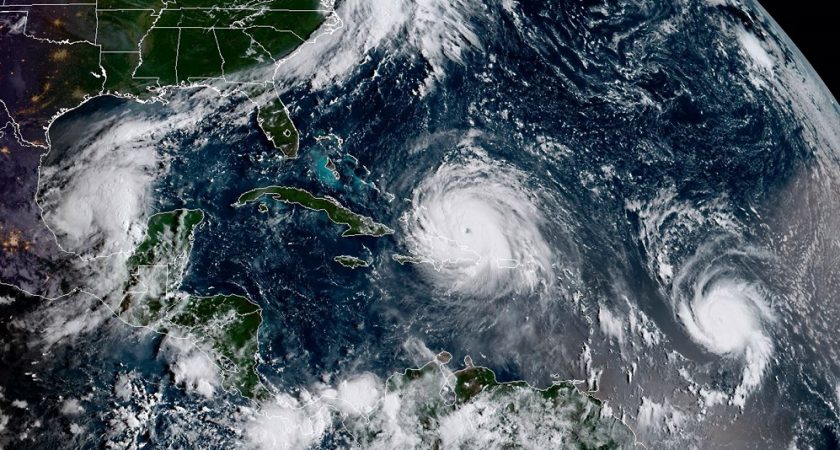 La nature se soulève
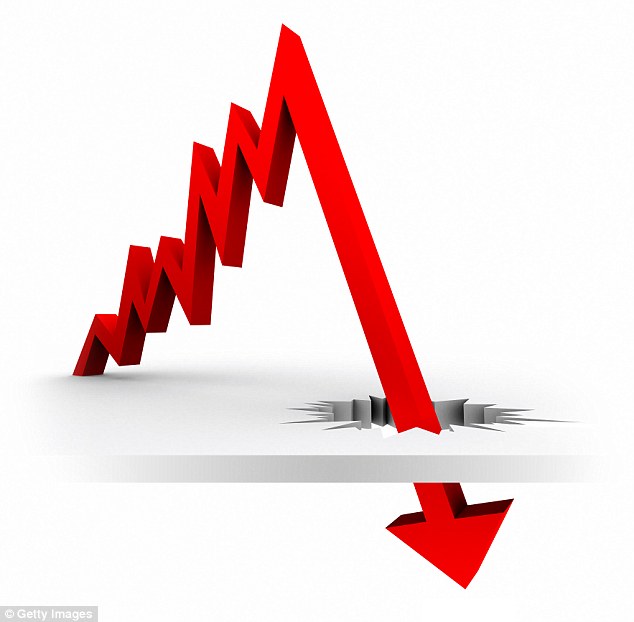 Crise économique
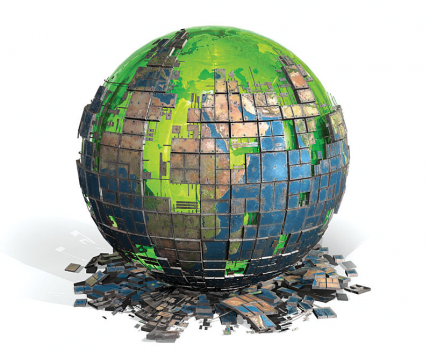 Crise écologique
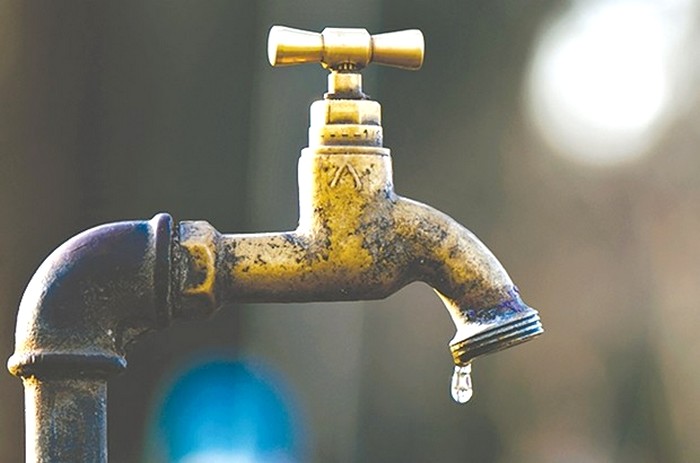 Crise énergétique
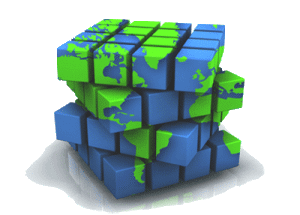 Crise géopolitique
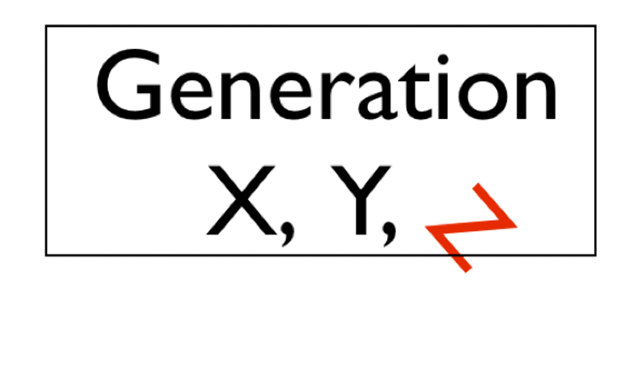 Crise générationnelle
Au milieu de ces tourments,              il y a vous et moi, appelés à remplir une mission spéciale : 
proclamer l’amour de Jésus
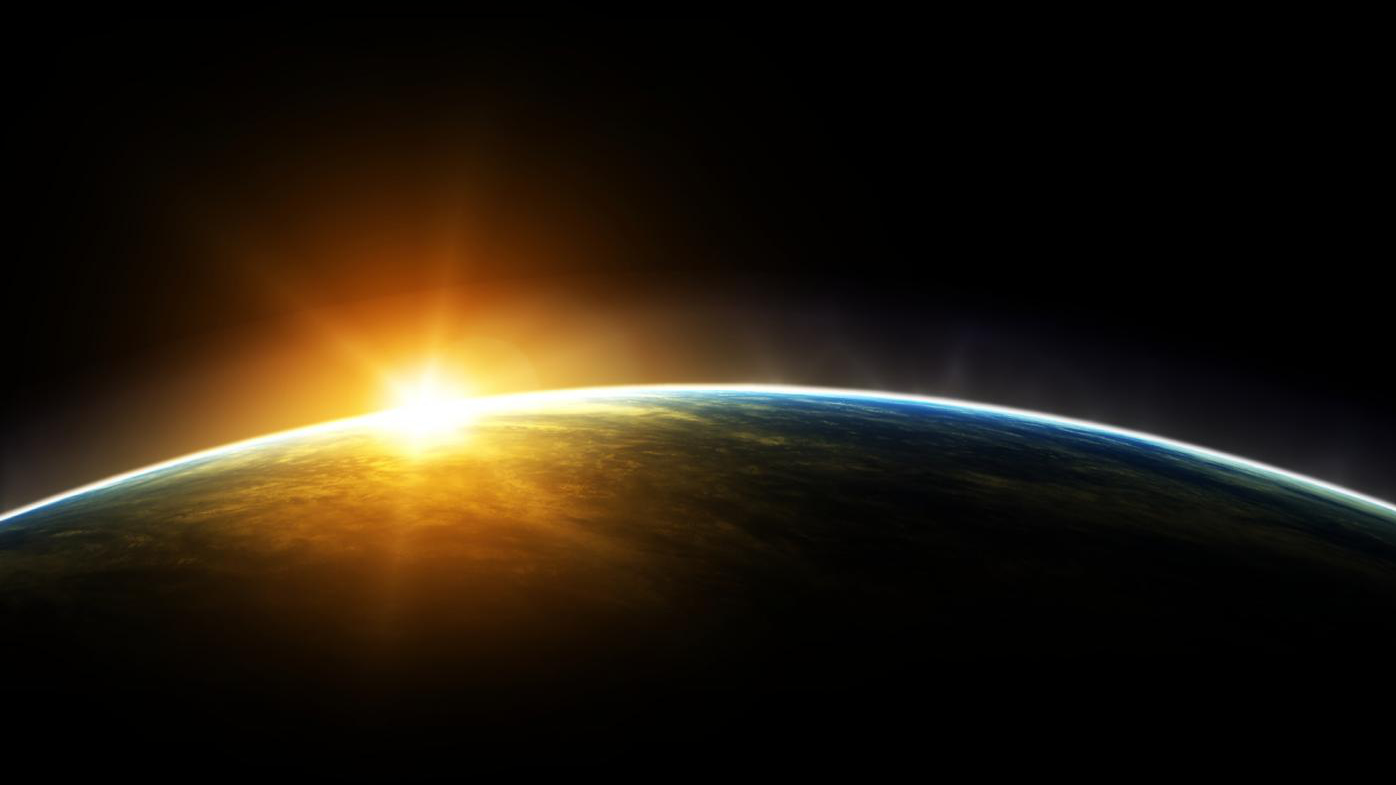 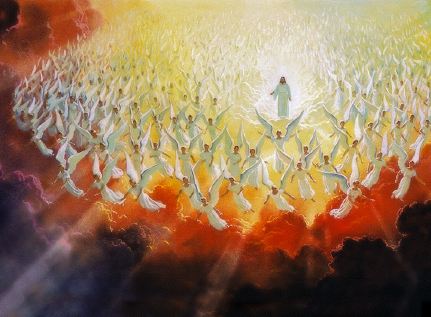 Nous croyons à la proclamation du message de l’avènement de Jésus au monde en cette génération
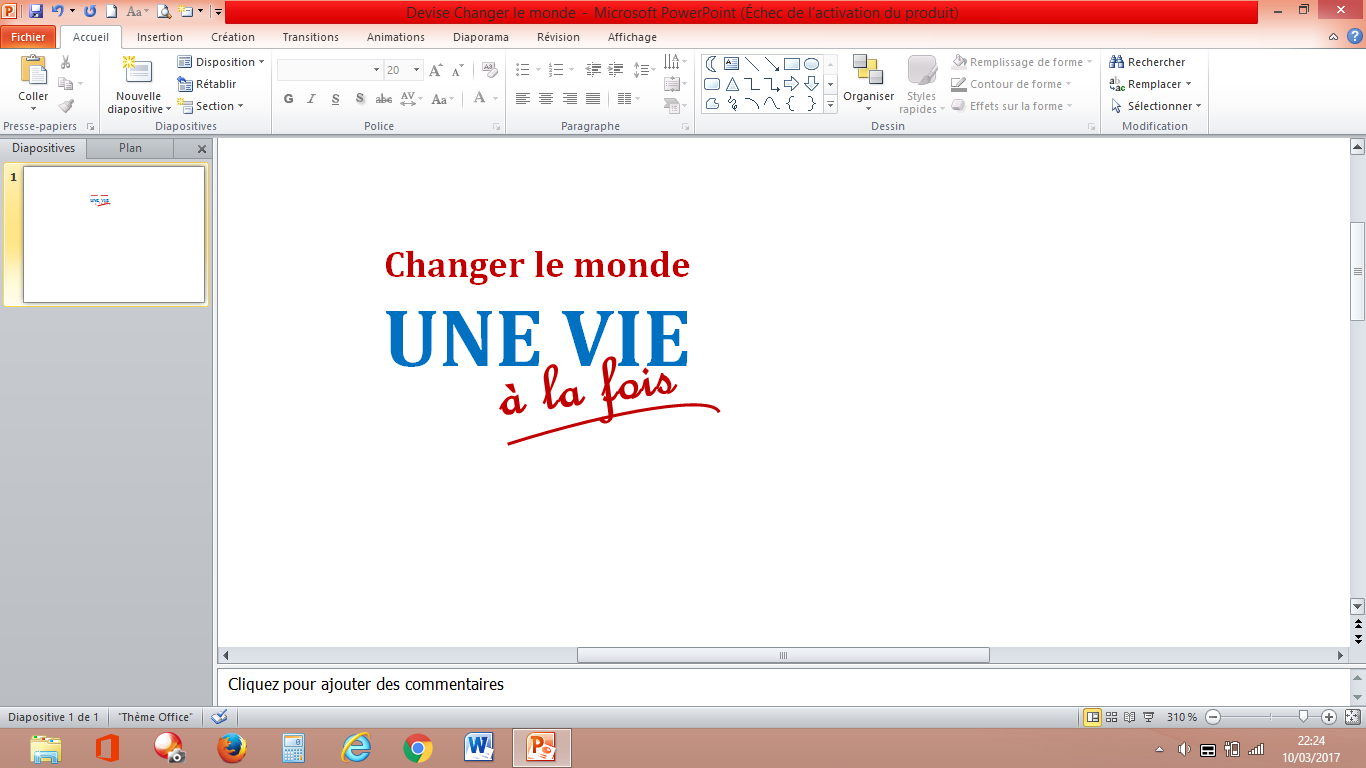 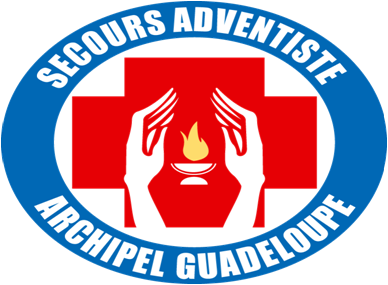 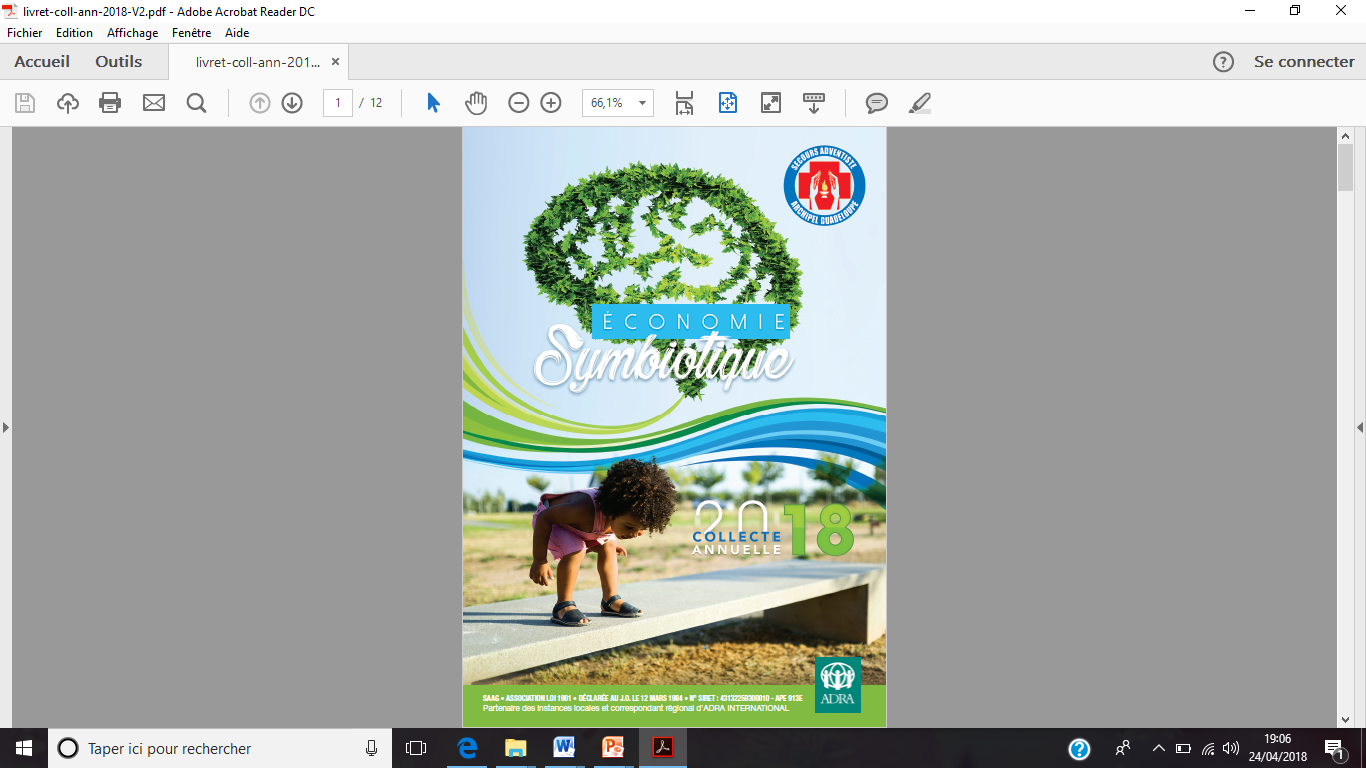 Mission :

 réconcilier l’homme avec Dieu
 
et

réconcilier l’homme avec son semblable
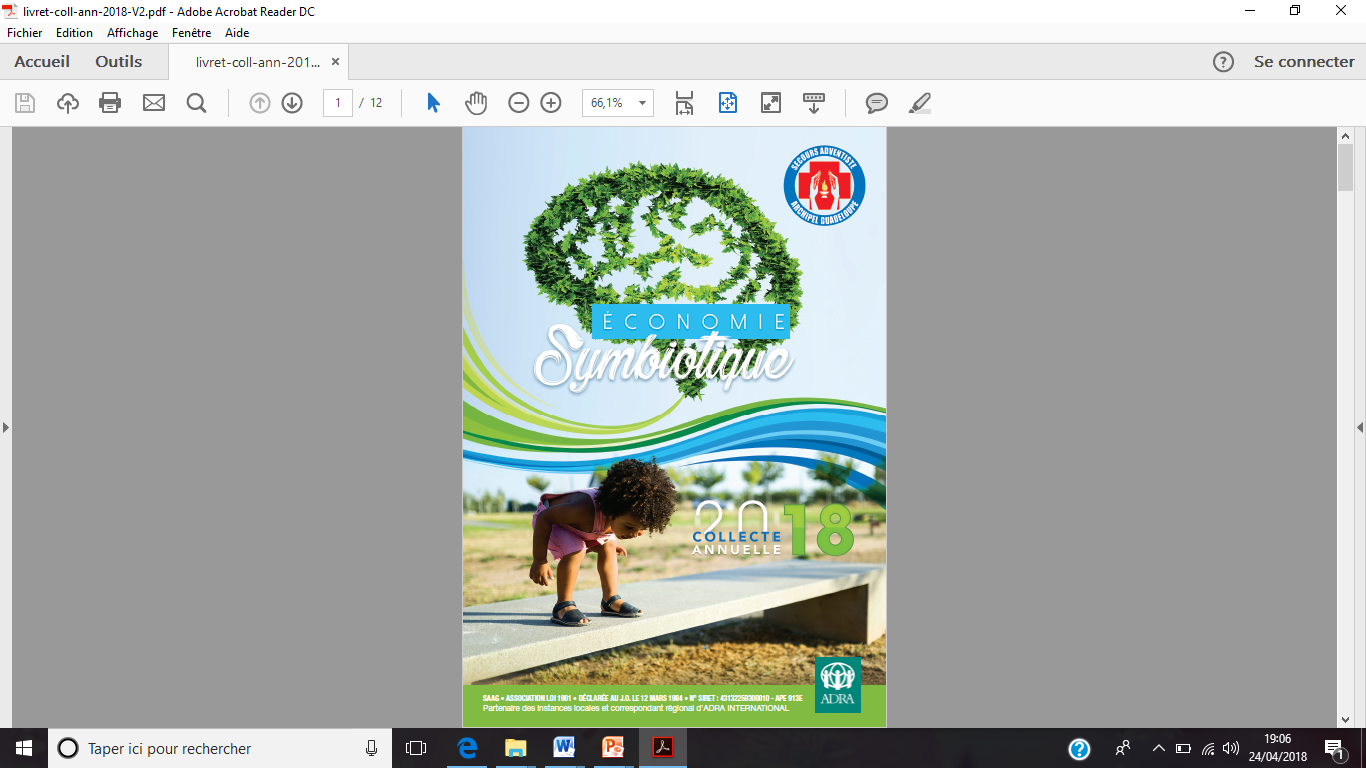 Mission : réconcilier l’homme avec son semblable
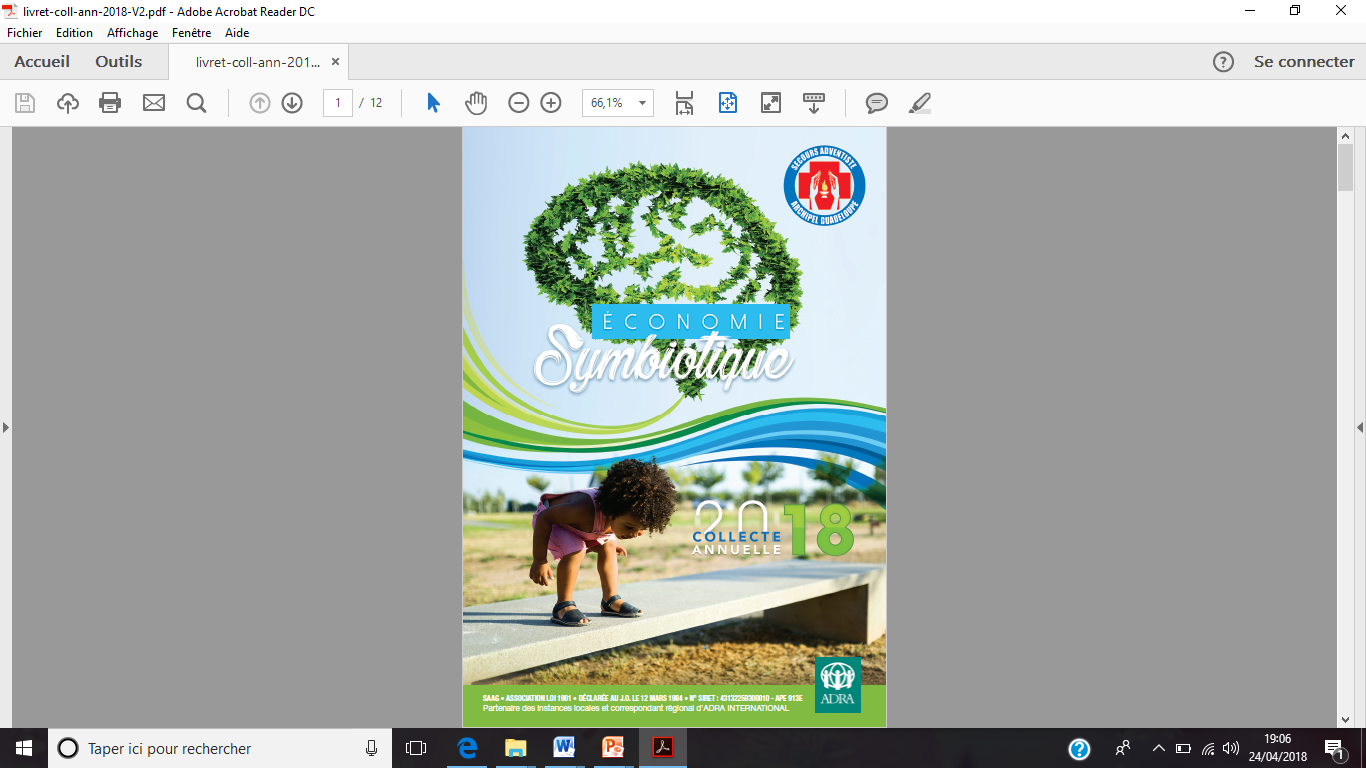 Mission : réconcilier l’homme avec son semblable
Bénédiction divine :

Dieu donne l’assurance du succès – Proverbe 29 :14 ;
La gloire de l’Eternel accompagne – Esaïe 58 : 6 à 8;
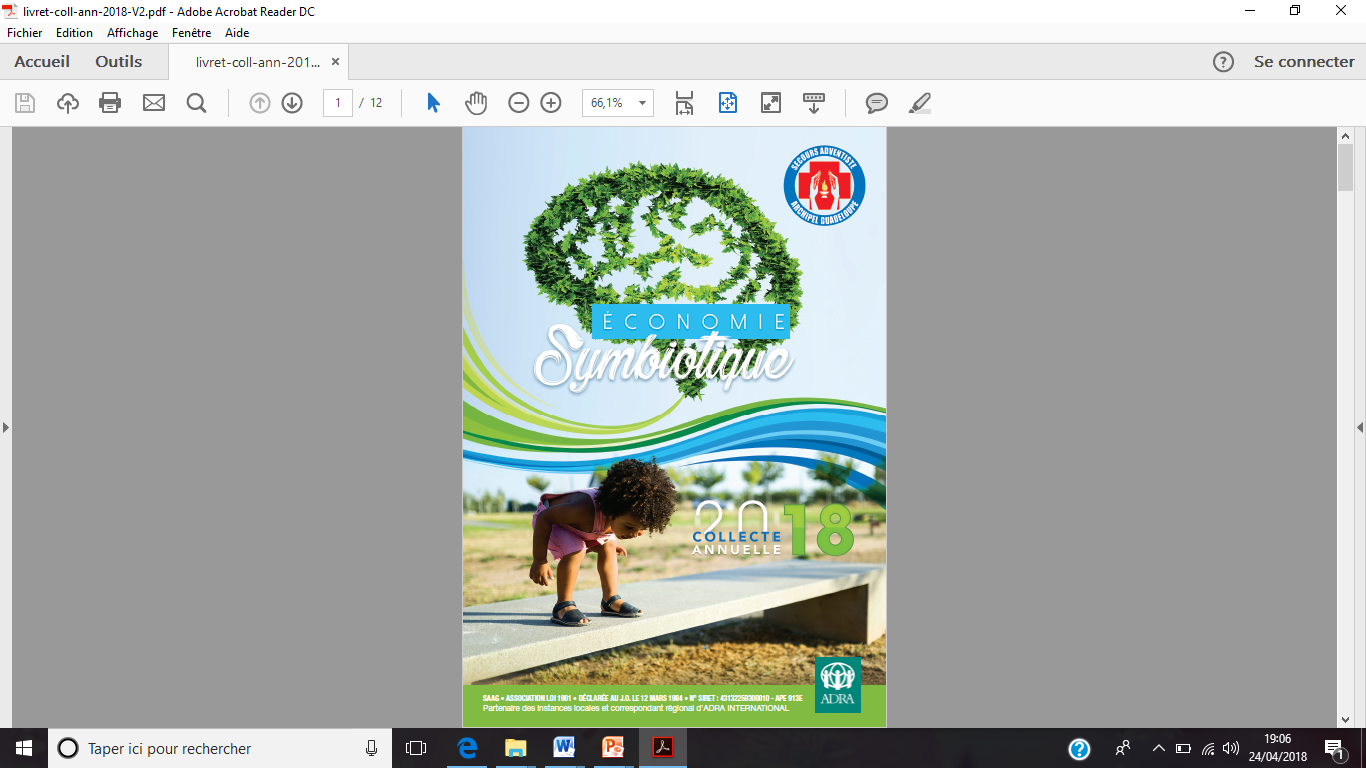 Mission : réconcilier l’homme avec son semblable
Bénédiction divine :

Dieu répondra aux prières – Esaïe 58 : 9 ;
Un trésor acquis dans le ciel – Mathieu 19 : 21.
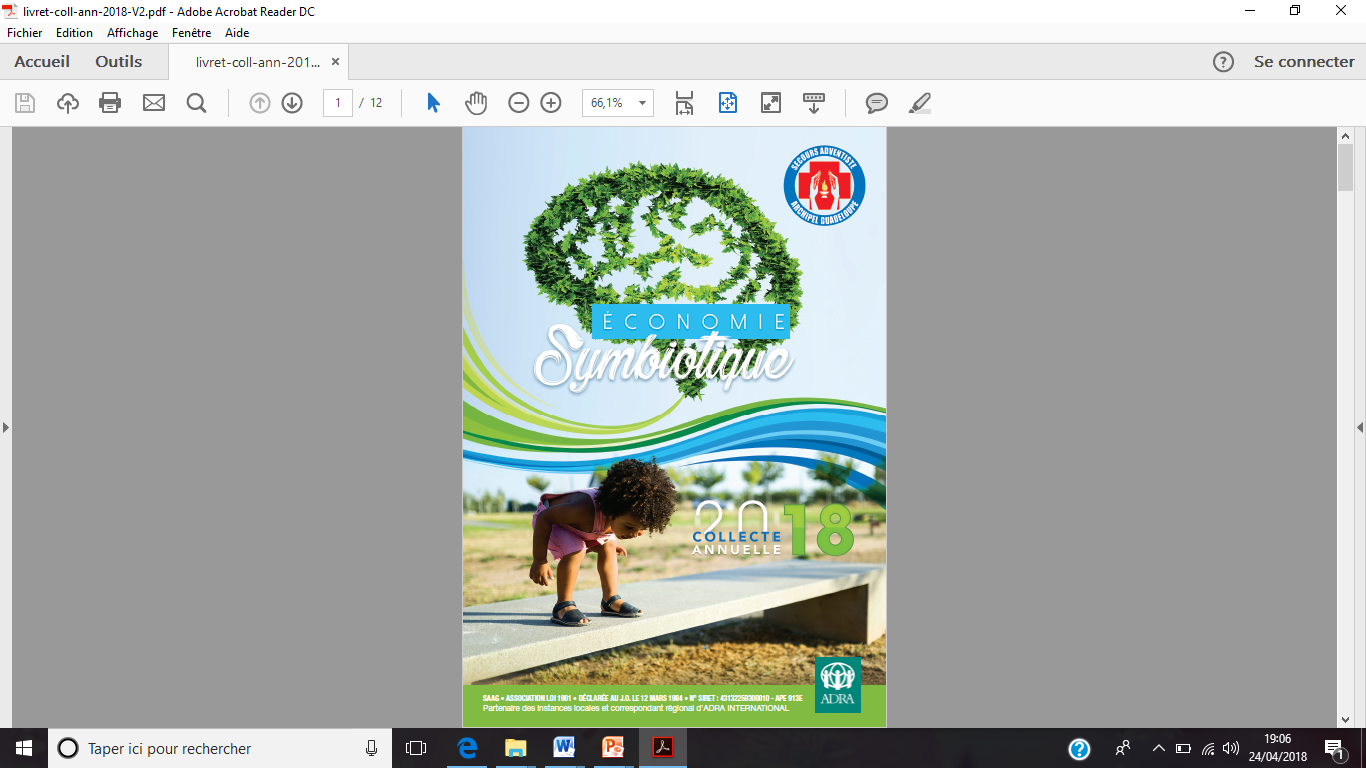 Mission : réconcilier l’homme avec Dieu
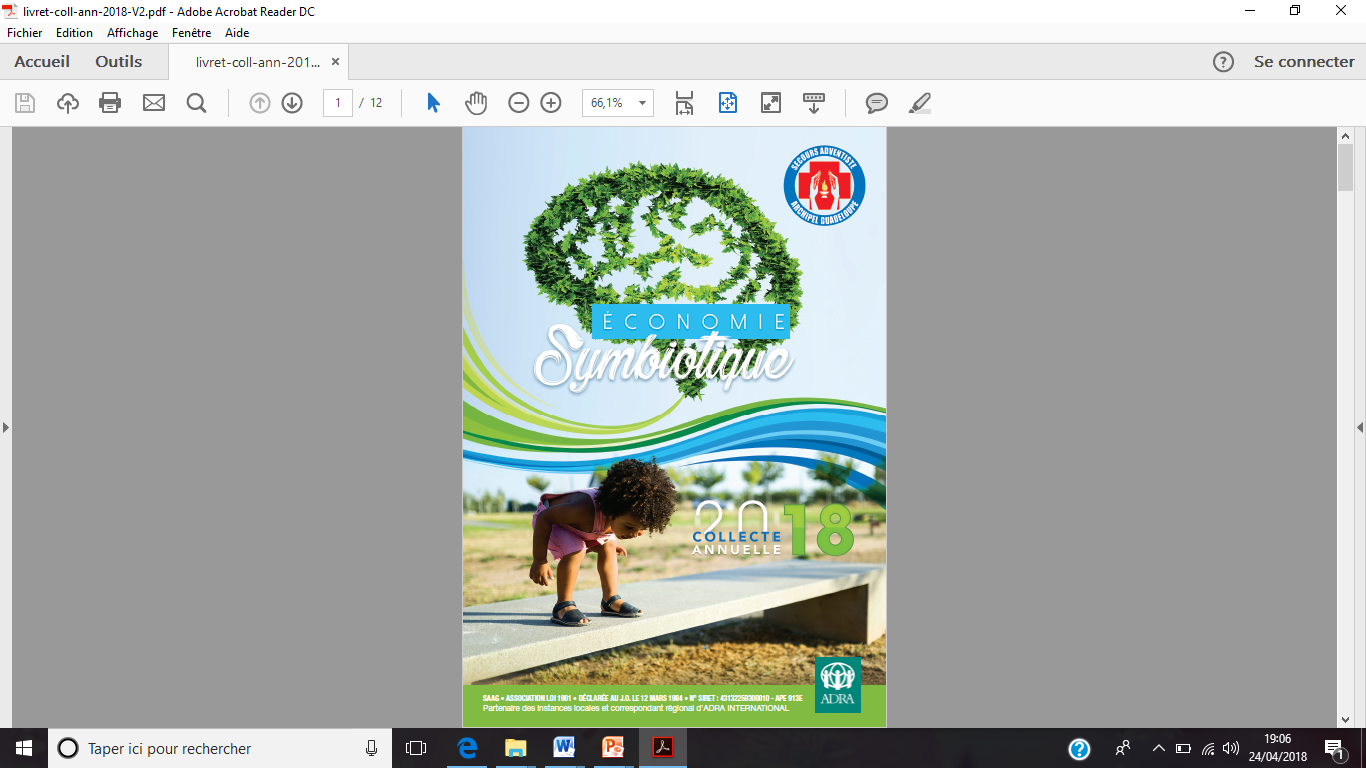 FAIRE 

DE LA COLLECTE ANNUELLE 

UN APPEL AU SALUT
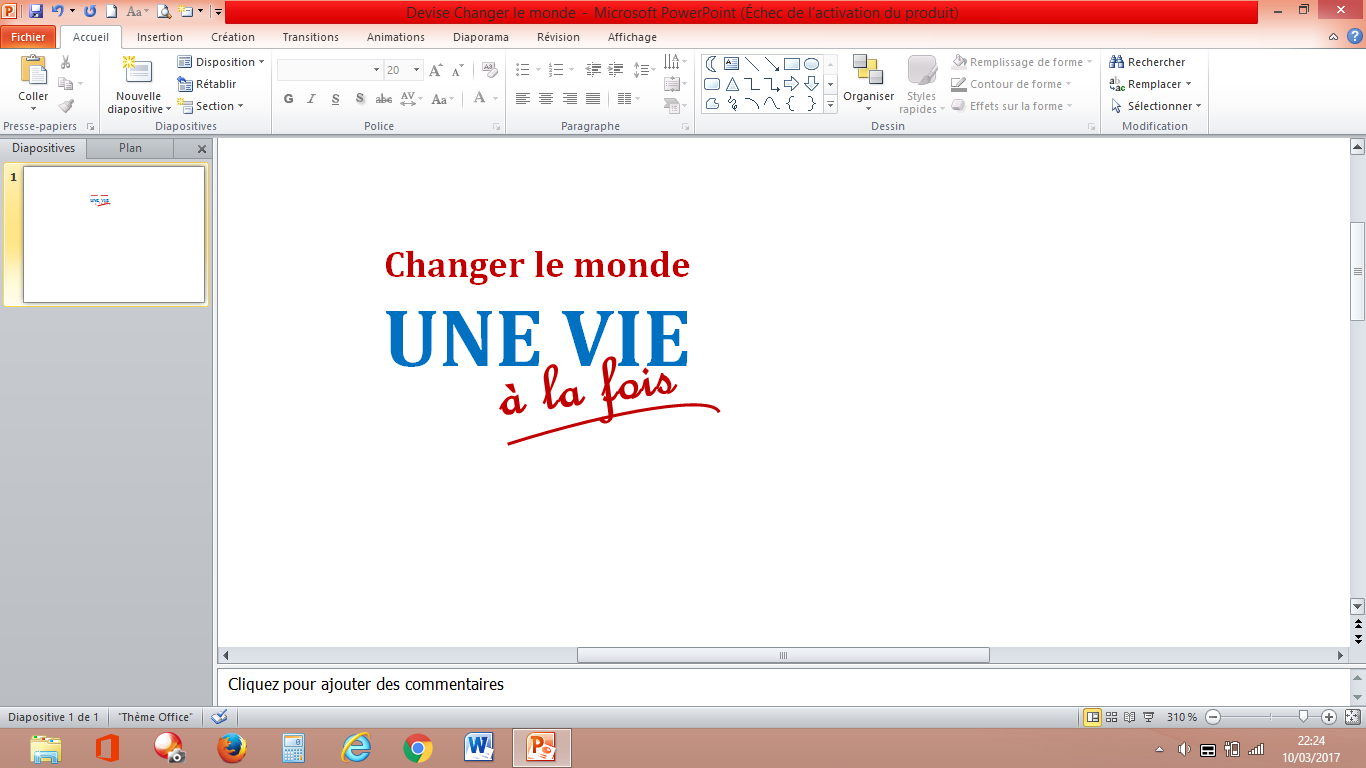 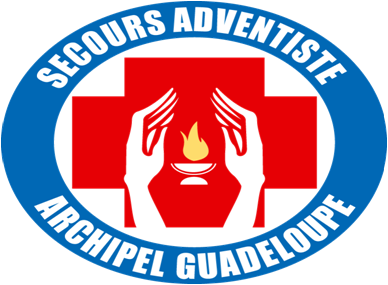